ПРАВИЛА
гри у волейбол
Волейбо́л  — спортивна гра з м'ячем, у якій дві команди змагаються на спеціальному майданчику, розділеному сіткою.
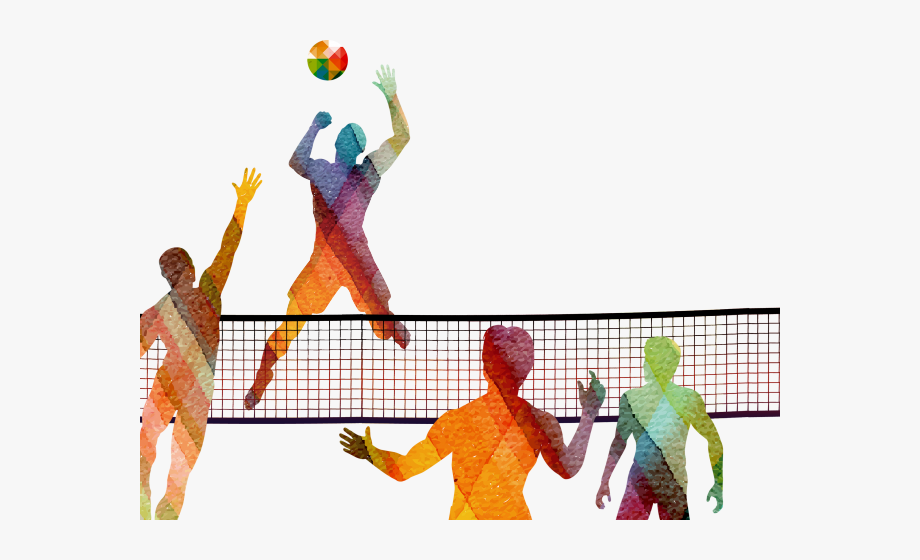 Мета гри полягає в приземленні м’яча в зону суперника, при дотриманні правил.
Ігровий майданчик для волейболу
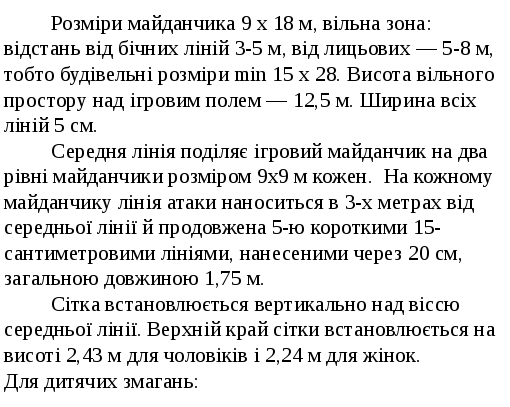 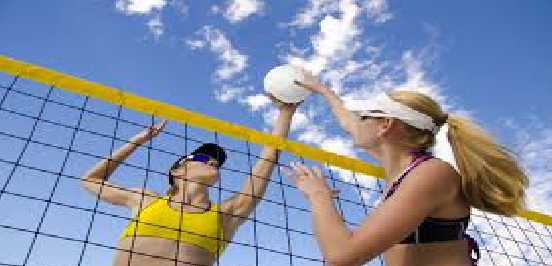 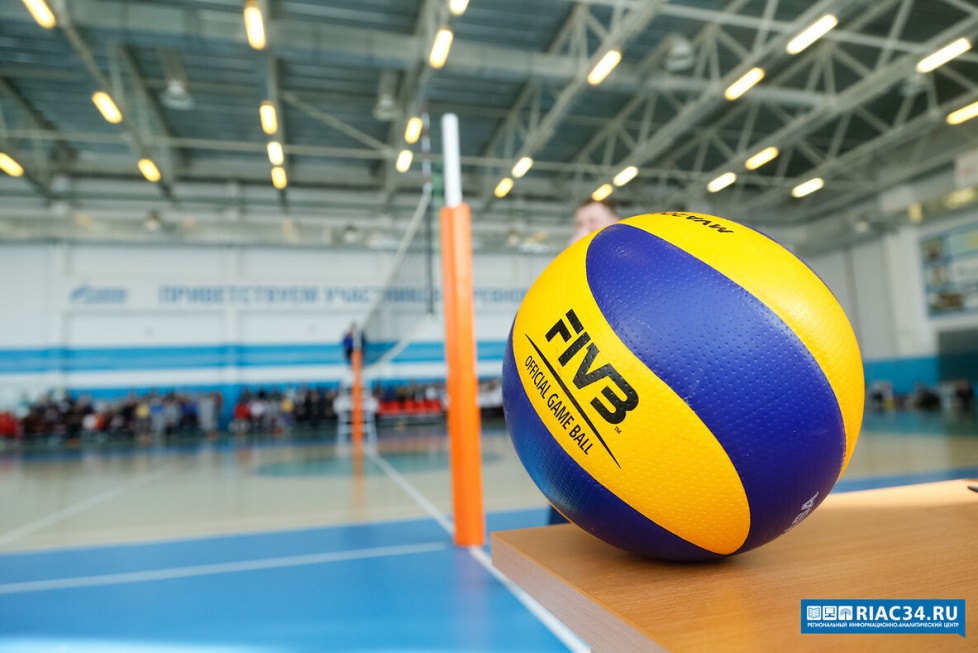 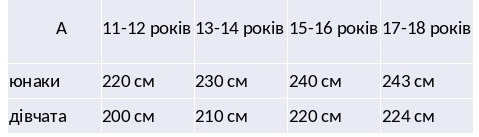 Розміщення гравців на майданчику
Половина майданчика (місце для однієї команди) умовно ділиться на 6 зон. 
Команди знаходяться по обидві її сторони. Одна з них (за жеребом) робить подачу м’яча противнику, і так починається гра.
Гравці переміщуються по майданчику в наступну зону за 
                               годинниковою стрілкою
                                   після виграшу подачі.
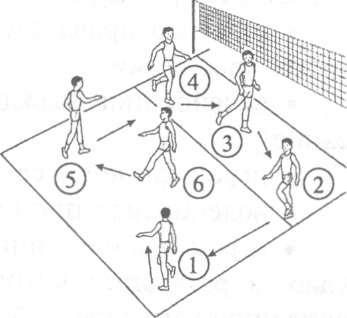 Основні правила гри в волейбол
Волейбол - це гра 12 осіб, тобто це дві команди по 6, при цьому ще стільки перебувають у запасі. 
Якщо м’яч залишається у грі, то приймаюча команда повинна перекинути його назад. 
Правила волейболу дозволяють при розіграші зробити три торкання, причому один гравець двічі підряд не може доторкнутися до м’яча.
Ні в якому разі не можна під час розіграшу доторкатися будь-якими частинами тіла до сітки, так як ця дія може принести додаткове очко команді супротивника
Якщо при введенні м’яча в гру він не перелетів сітку або вилетів за межі ігрового майданчика, то наступна подача передається супернику і на їх рахунок зараховується 1 очко. 
У волейболі може бути зіграно максимум 5 партій, тому серія триває до 3 перемог. Кожна грається до 25 очок. Дуже важливо знати, що виграна партія закінчується тільки в разі розриву в рахунку в 2 очки. Тому рахунок може бути як 28-26 так і 32-30.
Якщо у серії зафіксований рахунок 2-2, то проводиться вирішальна третя гра до 15 очок.
Техніка гри
Важливу роль у волейболі має технічна підготовка спортсмена, яка включає комплекс прийомів, за допомогою яких ведеться гра.

Техніка гри має такі елементи: 
прийом,
відбиття
подачі, 
передачі, 
нападаючі удари і блокування.
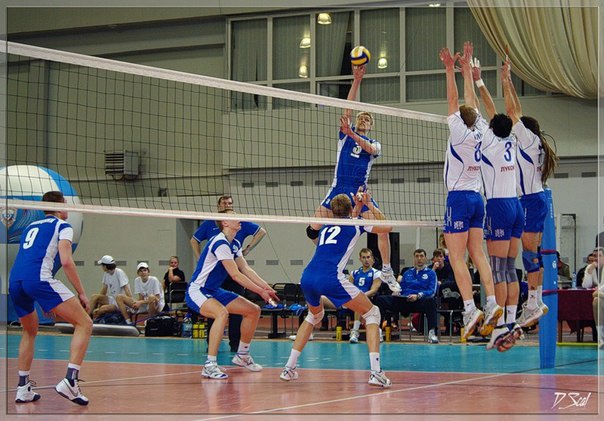 Правила подачі:
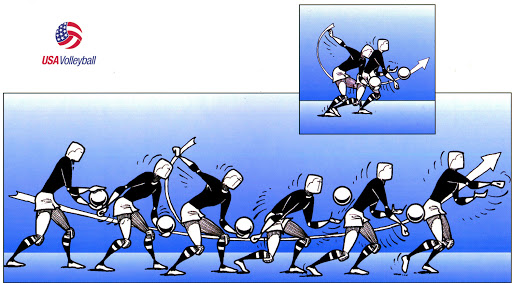 - на подачу м'яча відводиться 5 секунд
- кожний гравець, що виконує подачу, подає м'яч до тих пір, поки його команда не втратить право на подачу.
- подача повинна бути такою, щоб м’яч, пролітаючи над сіткою, не зачепив її.
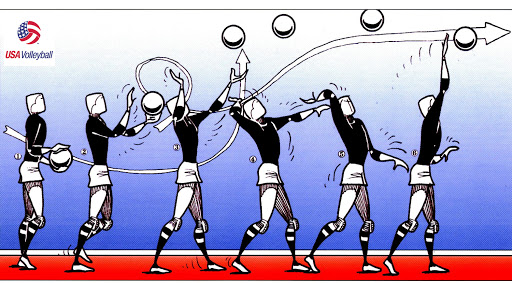 Прийом та передача
Зазвичай приймають м'яч гравці, які стоять на задній лінії, тобто в 5, 6, 1 зонах. Проте прийняти подачу може будь-який гравець. 
Гравцям команди, що перебувають на прийомі, дозволяється зробити три торкання і максимум після третього перевести м'яч на половину супротивника. 
Обробляти м'яч на прийомі можна в будь-якому місці майданчика і  
                            вільного простору, але тільки не на половині майданчика 
                                       супротивника.
За допомогою передачі здійснюються дії у захисті та
            у нападі. Розрізняють верхі та нижні передачі.
Нападаючі удари та блокування
Нападаючий удар – найефективніший спосіб завершення атаки, який найчастіше приносить переможні очки.
За технікою виконання розрізняють: прямі (обличчям до сітки) та бокові (боком до сітки)
Блокування – основний спосіб протидії атакуючим діям супротивника над сіткою.
Блокування складається з переміщення, стрибка, винесення і постановки рук над сіткою та приземлення.
Дякую за увагу!